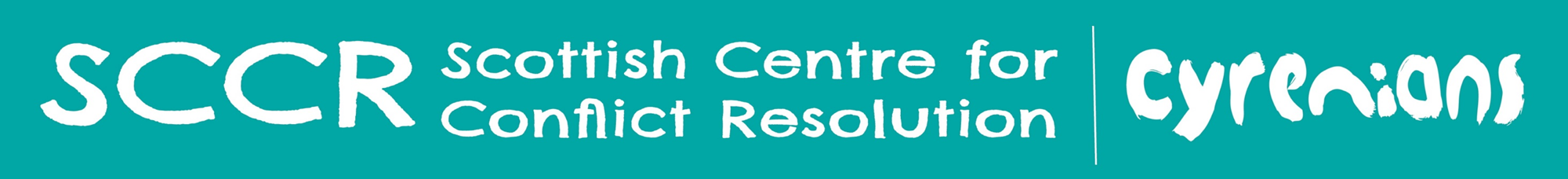 Session 4:
Our Relationships
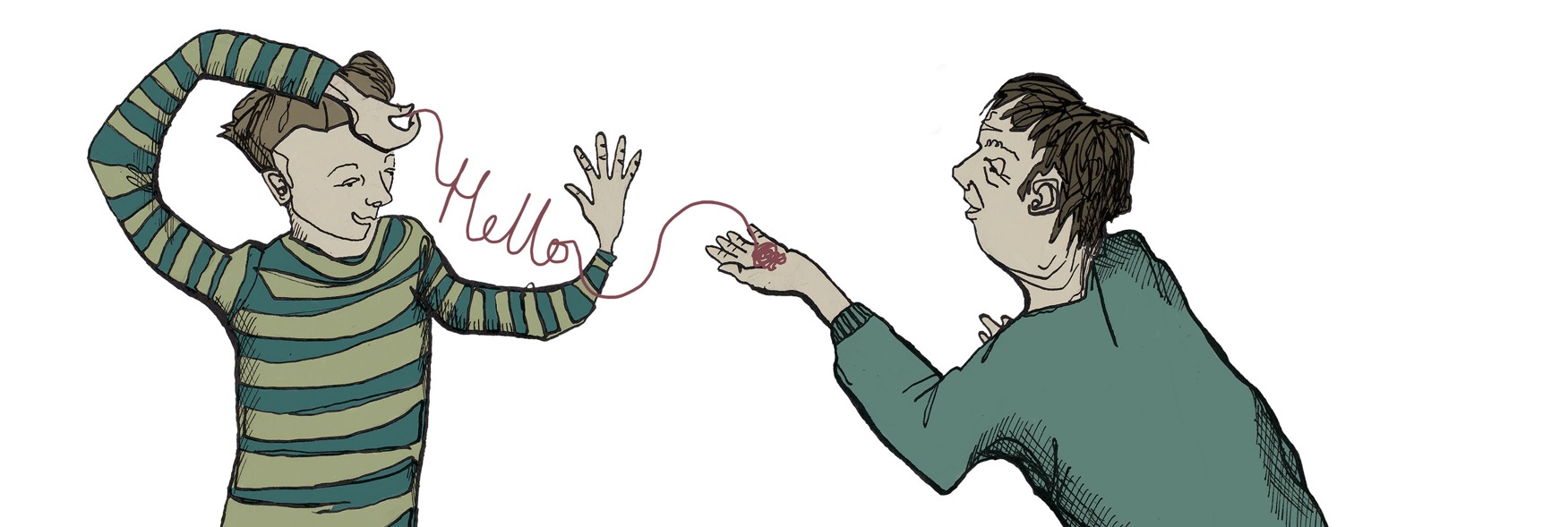 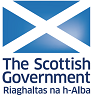 We acknowledge the support of the Scottish Government through a CYPFEIF and ALEC Fund Grant. Cyrenians is a Scottish Charitable Incorporated Organisation (SCIO), registered charity SC011052.
Learning Objectives:
Describe the difference between constructive and destructive conflict and their impact on relationships.
2. Name the five approaches to conflict. 
3. List some things that are important to consider when resolving conflict. 
4. Describe what makes a good listener.
5. Describe the difference between Passive, Assertive and Aggressive communication styles.
[Speaker Notes: Overall Lesson Aim: To increase understanding of conflict in relationships and learn communication and conflict resolution skills.]
Relationships
Relationships are the connections we make with the people around us. They can vary in:
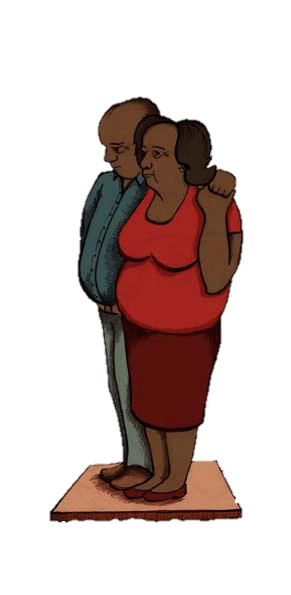 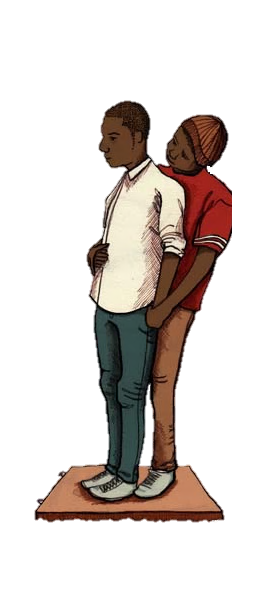 Strength/importance 
Level of “give and take” 
How they impact us (positive or negative/ stressful)
[Speaker Notes: Relationships are all the connections we make with the people around us. Some relationships mean more to us than others and they may change over time.]
Relationships and Conflict
We all experience conflict in our relationships sometimes. It is NORMAL. There are 2 types of conflict:
Destructive
Negative outcomes for  at least 1 person
Stressful/negative experience 
Damages relationships
Constructive
Positive outcomes for everyone 
Create new ideas 
Share knowledge
Strengthens relationships
[Speaker Notes: We experience conflict in all our relationships sometimes. It can be anything from a big argument to a slight difference of opinion. Conflict can be a positive thing if we approach it constructively and with empathy.]
Relationships and Conflict
There are lots of things that cause conflict. Here are a few common causes:
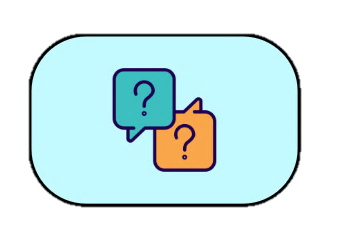 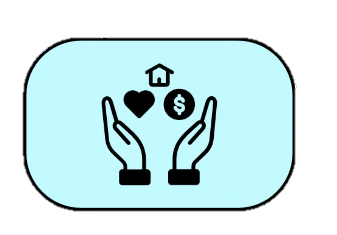 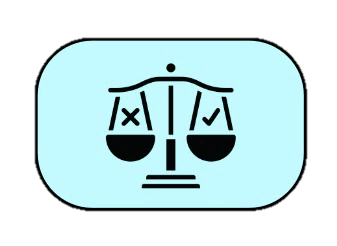 Misunderstandings (incorrect or lack of info)
Unmet needs (conflicts of interest)
Difference in values, attitudes or beliefs
[Speaker Notes: Conflict is often caused by misinformation, differences in values, or a need not being met. Understanding our needs and the needs of others can help resolve conflict. Sometimes conflict involves all of these things.]
Activity
Causes of Conflict
Write down what things cause conflict in school and at home.
(Class Activity D1)
[Speaker Notes: Hand out a piece of paper and some pens (this can be done individually or in small groups). 
Ask pupils to draw a line down the centre of the page and write the things that cause conflict in one setting (e.g. school) on one side and things that cause conflict in another setting (e.g. at home) on the other. 
Ask pupils to compare what they have written for the two settings and discuss if there are any differences/ themes. 
Optional: Discuss the difference between needs and wants. Ask pupils to write down the underlying needs or wants next to each cause of conflict. 

Example: If the cause of conflict is over what is for dinner, the WANT is to enjoy the food. If the conflict is over dinner not being provided, the NEED might be to be fed, or to feel cared for.]
Activity
Armwrestling
Imagine you get £1 for every time you get the back of the other person’s hand to touch the desk. How would you approach the armwrestle?
(Class Activity D2)
[Speaker Notes: Ask for two volunteers to take part in the armwrestle (you can repeat this a few times with different volunteers or you can get the whole class to do it in pairs) 
Explain that hypothetically, they will get £1 for every time the back of the other person’s hand touches the desk. 
Start the armwrestle but do not tell pupils how to position their hands. Run this for a few minutes. 
Observe how they approach the armwrestle, do they compete, give up, or come up with a system?]
Approaches to Conflict:
Like a SHARK, you might fight for what you want.
 
Like a TURTLE, you might hide from conflict. 

Like a wise OWL, you might come up with a new solution. 

Like a CHAMELEON you might fit with the other person’s needs.

Like a ZEBRA’S stipes, you might go 50/50 with the other person.
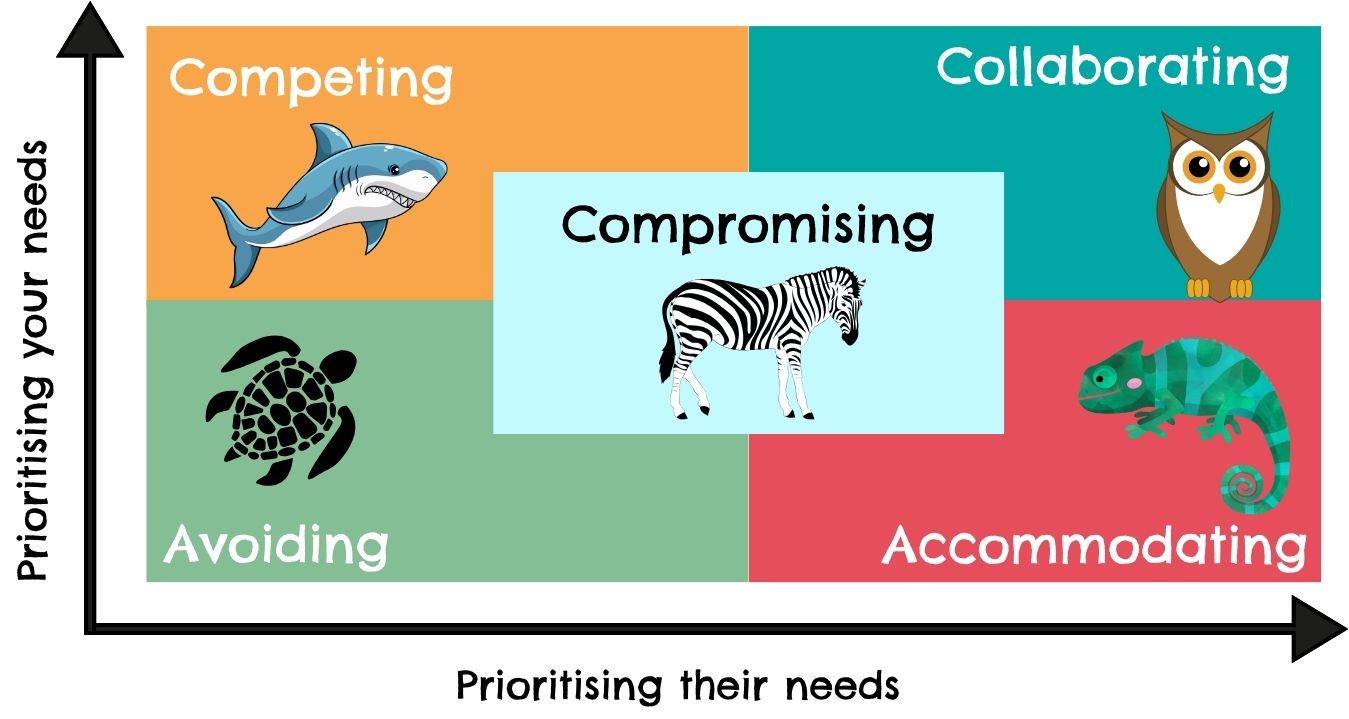 [Speaker Notes: Avoiding: If you refused to take part in the armwrestle. This could be because you were worried about getting hurt or don’t like competing. In this situation no one gets any money. 
Accommodating: You let the other person win because you know they need the money more. 
Competing: You both try to win to get the money. Usually you both end up with little money. 
Compromising: You decided to take it in turns. You both get the same amount and more than you would if you were competing. 
Collaborate: You come up with a new way of doing it to get as much money as possible. If you both straighten your arms flat on the desk you can touch the back of your hands much faster than if your elbows are on the desk.]
Activity
Conflict Approaches 
What are the positives and negatives of the different approaches?
 
When might you use them?
(Workbook Exercise 4.1;  Activity 4a)
[Speaker Notes: Discuss the pros and cons of each approach and come up with a time they might need to use each approach. 


Avoiding: Useful when you might be in physical danger, such as conflict with a stranger. Less useful when the conflict needs to be resolved as avoiding it can lead to further conflict in the future. 
Accommodating: Useful when the other person’s needs are greater and you care about them a lot (such as allowing a baby sister to win a game). Less useful when it is something that is really important to you and your need is greater. 
Competing: Useful when your need is high, such as a job interview. Less helpful when the relationship is important to you and could damaged. 
Compromising: Helpful when you both have equal needs but want different things. Less helpful if a specific decision needs to be made. When you compromise nobody’s needs are fully met. 
Collaborating: Helpful when you have different ideas that you both can learn from. Unhelpful if a decision needs to be made quickly or there are only set options to choose from]
Tips for Resolving Conflict
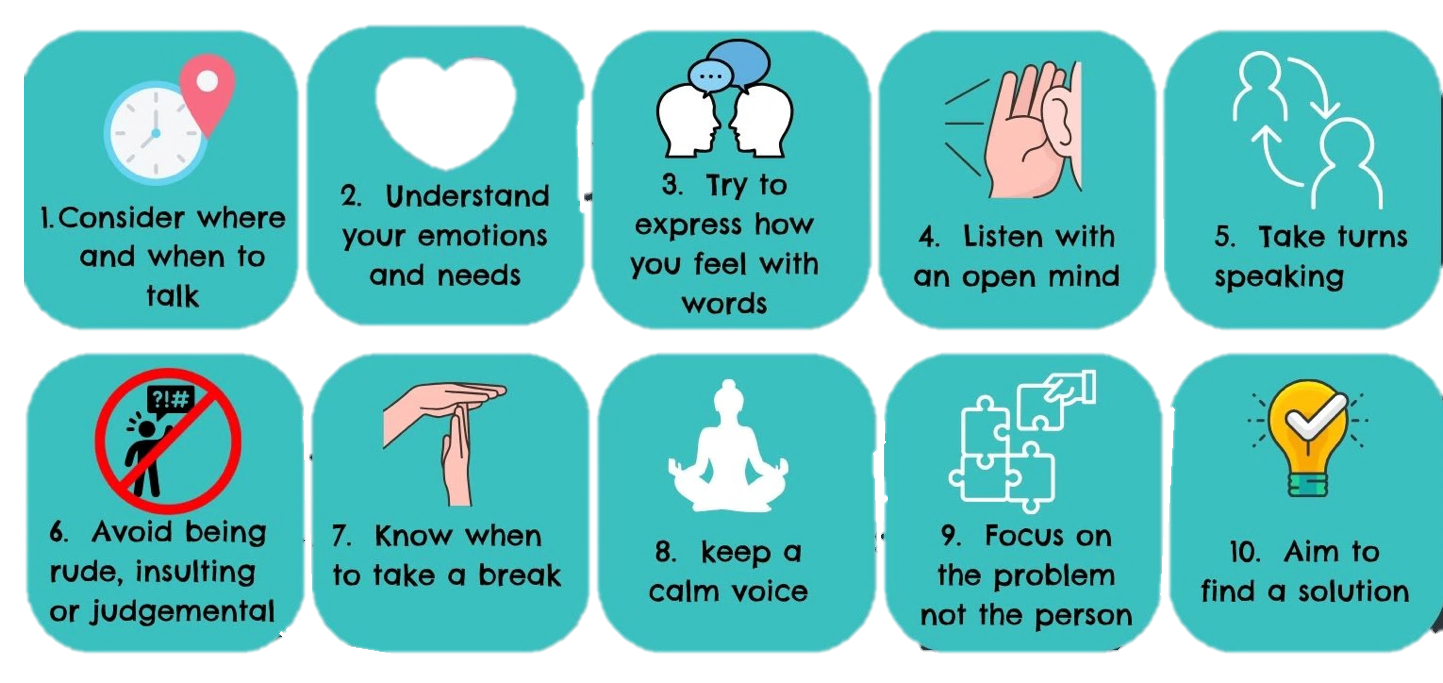 Communication: Listening
Listening is the most important communication skill. It helps us to:
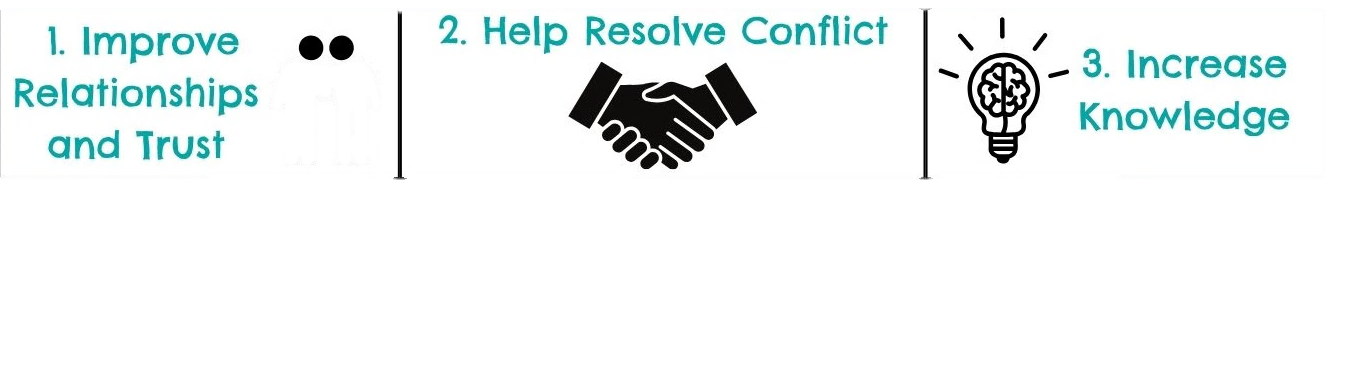 Activity
Listening Roleplay
Watch the roleplay and write down 
What makes a good listener 
What makes a bad listener
(Class Activity D3; Workbook Activity 4b)
[Speaker Notes: Ask for 2 volunteers. One volunteer is going to tell the other a story (this can be anything they can talk about for about 3 minutes such as what they did at the weekend).
Out of earshot, instruct the listener to:
 Start by showing good listening
 This should include open and encouraging body language (eye contact, nodding, smiling) and showing genuine interest (offering encouragement, asking questions, not interrupting)
 When the teacher gives a subtle signal (this could be picking up a pen or moving to the other side of the room) the listener should switch to showing poor listening skills 
 This should include interrupting with an unrelated topic, looking around, getting out their phone (or other distraction), showing disengaged body language etc. 
Start the roleplay and run it for a few minutes before giving the secret signal to start demonstrating poor listening. 
Run the session for a few more minutes to demonstrate poor listening. 
Start by asking the stroyteller how they found the experience then open up a class discussion about what they noticed in the roleplay.]
Communication: Time and Place
Being in conflict can feel uncomfortable and sometimes it can be hard to start the conversation. We want to make it as easy as possible by choosing the right time and place. Ask yourself:
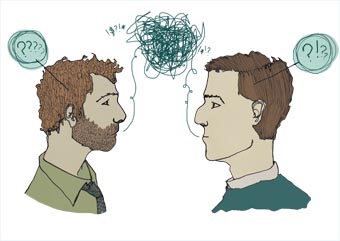 Is it best to talk about it straight away or have time to think first? 

Is this setting comfortable for both of us to talk in?
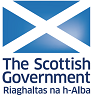 We acknowledge the support of the Scottish Government through a CYPFEIF and ALEC Fund Grant. Cyrenians is a Scottish Charitable Incorporated Organisation (SCIO), registered charity SC011052.
[Speaker Notes: Choosing the right time and place to have a conversation can make it more comfortable and productive. We want to make the setting as comfortable as possible e.g. is it neutral ground? Does it allow for privacy? 
Sometimes we might want to deal with conflict when it happens to stop it becoming a bigger problem. Other times we might need time to calm down and think about how you feel before having the conversation.]
Activity
When, where, how
For your scenario, answer these question:

1. What location would you have the conversation in?
2. When is the best time to have the conversation
3. What conflict style would you use?
(Class Activity D4)
[Speaker Notes: - Organise the class into small groups. 
- Hand out a scenario to each group. 
- Ask pupils to answer the following questions: 
Where would be the best setting to resolve this conflict? 
When might be a good time to resolve this conflict? (Immediately or after having some time to think about it?) 
How might you approach the conflict? (Pick a conflict management style) 
How might you start the conversation. 
- Give the groups roughly 5 minutes to discuss this.
-nAsk groups to feedback their answers to the class. 

KEY POINTS 
Sometimes it is useful to take time before approaching a conflict to think about how you are feeling and get into a calm state. 
Other times it can be more important to address the situation straight away so that things don’t build up and become worse, especially if it is something that is really bothering you. 
It can be easier to resolve conflict when both people feel comfortable, so choosing the right setting is important. Consider the privacy of the setting and if it is a neutral local location.]
Communication: Expressing need
As well as listening we also need to be able to express our needs. Often we use blaming statements like “you always…” If we can use “I – Statements” instead we can express our emotion and our need more clearly.
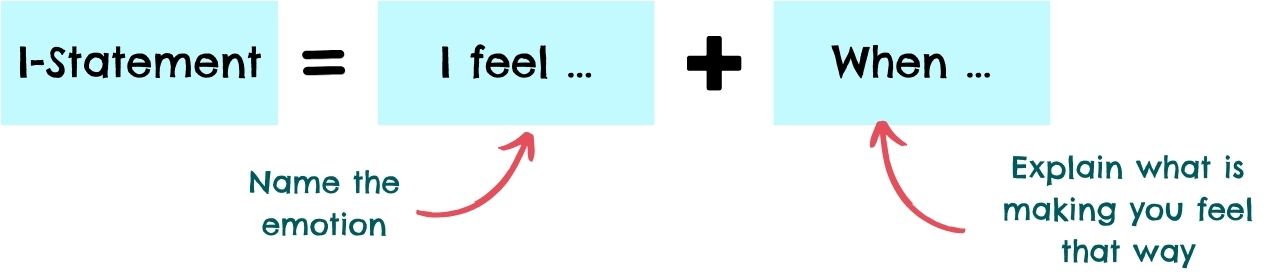 [Speaker Notes: By not using blaming language, it encourage the other person to be empathetic and express their feelings and needs in return instead of becoming defensive.]
Activity
I-statements 
Match the I-statement to the You-statement then try writing your own.
(Workbook Exercise 4.2; Activity 4c )
Communication: Styles
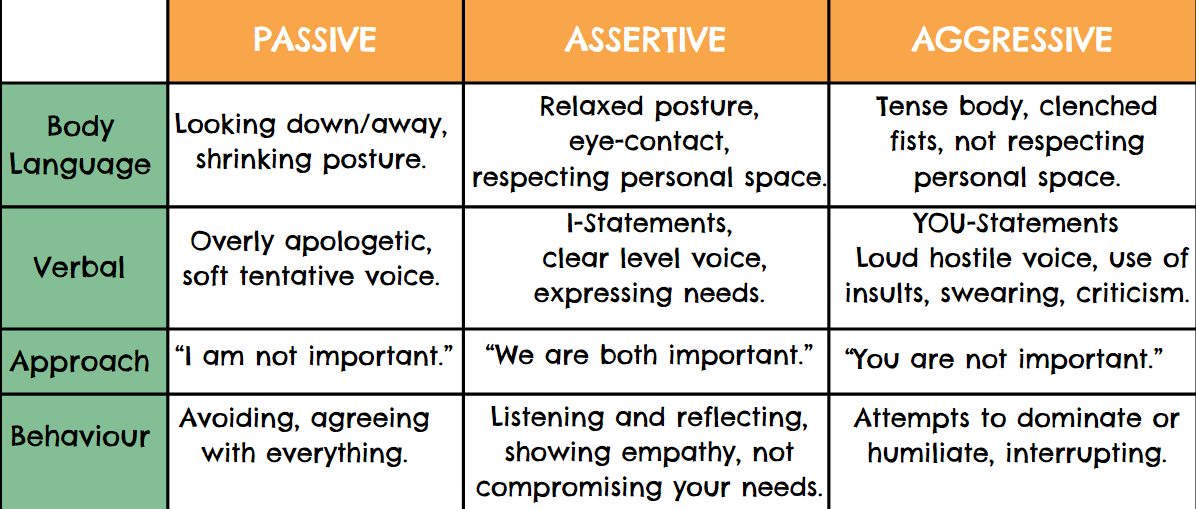 There are three different styles of communication. The most effective style is assertive communication.
[Speaker Notes: There are three main communication styles: Passive, Assertive and Aggressive. Passive communication involves withdrawn body language, being tentative or apologetic and often results in your needs not being met. On the other hand, aggressive communication can often seem threatening and involve using disrespectful language. Aggressive communication can damage relationships as it does not use empathy.
 Assertive communication shows empathy and understanding of the other person’s point of view but ensures that your need is met. A good assertive statements includes acknowledgement of the other person’s emotions, and an explanation of your need or intention (e.g. I understand that ... but this has to happen because...).]
Activity
Communication Styles  
Try writing some assertive statements.
(Workbook Activity 4d; Optional Class Activity D5 )
Learning Objectives:
Describe the difference between constructive and destructive conflict and their impact on relationships.
2. Name the five approaches to conflict. 
3. List some things that are important to consider when resolving conflict. 
4. Describe what makes a good listener.
5. Describe the difference between Passive, Assertive and Aggressive communication styles.
[Speaker Notes: Overall Lesson Aim: To increase understanding of conflict in relationships and learn communication and conflict resolution skills.]
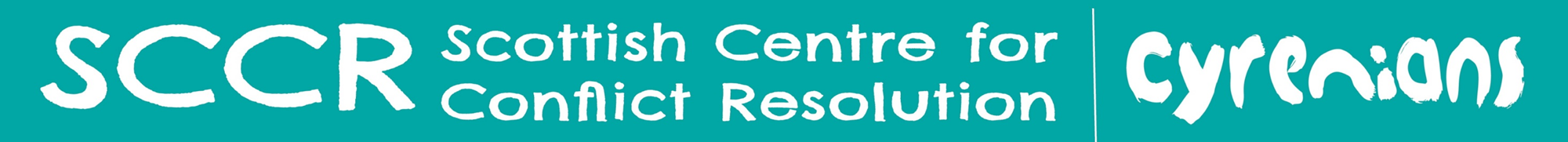 Tell us what you thought!
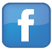 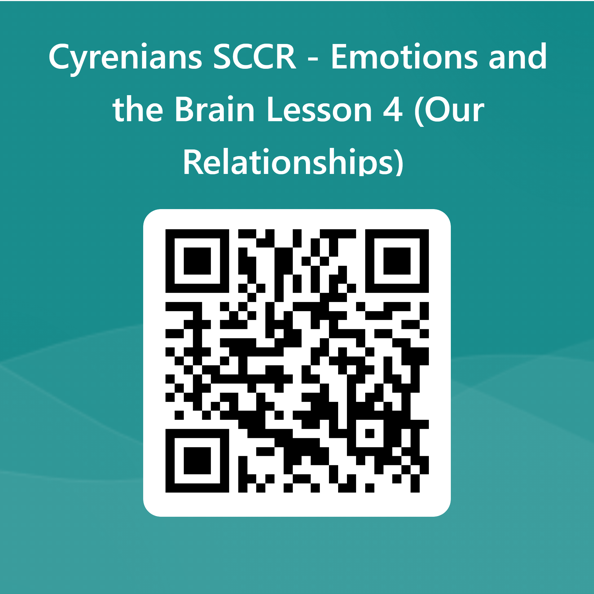 sccrcentre
Stay Connected!
@sccrcentre
sccr@cyrenians.scot
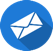 scottishconflictresolution.org.uk
sccrcentre
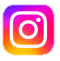 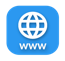 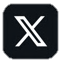 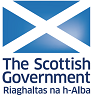 We acknowledge the support of the Scottish Government through a CYPFEIF and ALEC Fund Grant. Cyrenians is a Scottish Charitable Incorporated Organisation (SCIO), registered charity SC011052.
[Speaker Notes: Please encourage pupils to give feedback if they have any.]